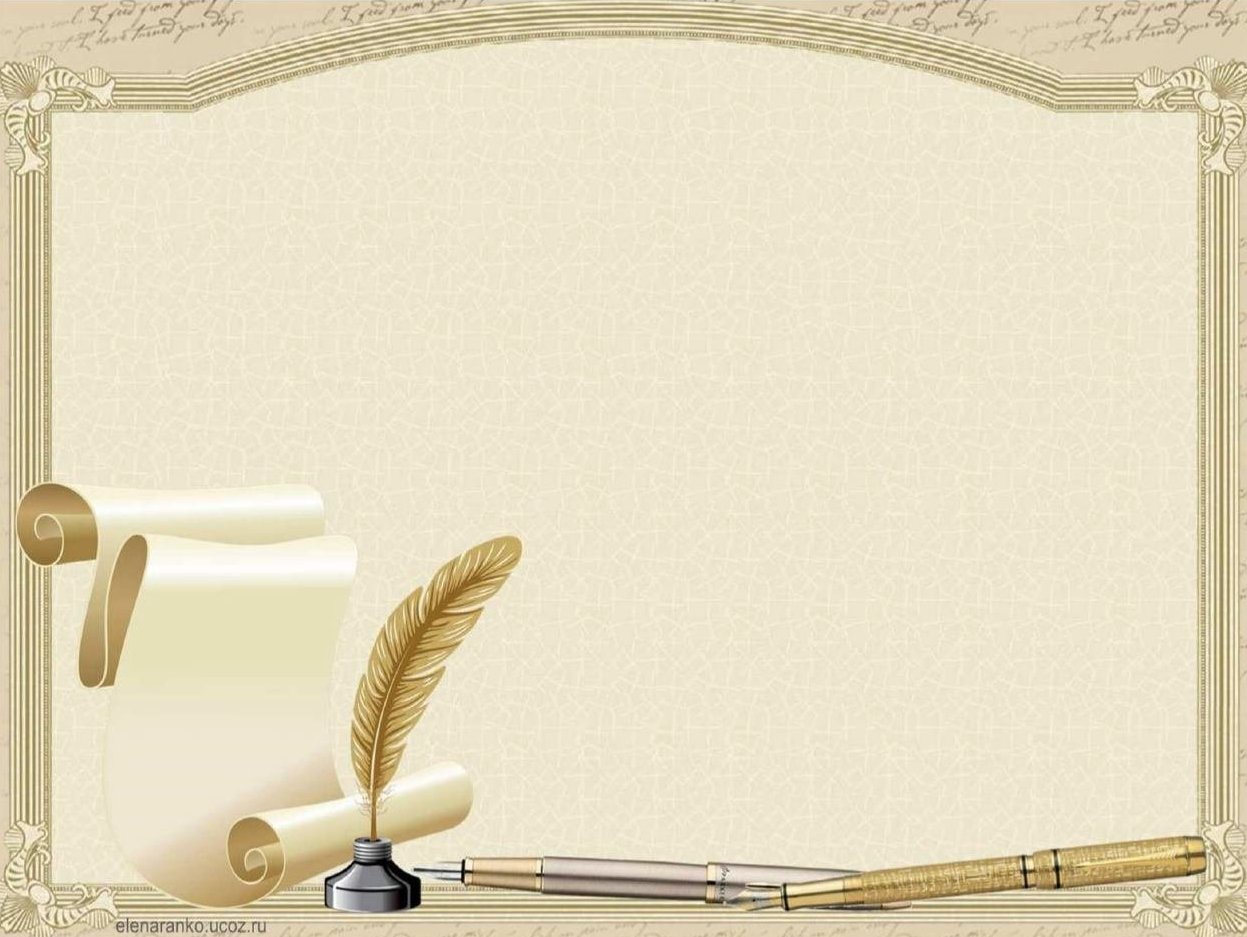 ПортфолиоГрицкевич Светланы Александровны, 
воспитателя 
ГБОУ РМ «Краснослободская общеобразовательная
 школа - интернат для детей, обучающихся по 
адаптированным образовательным программам»
Дата рождения: 05.10.1990г.

 Профессиональное образование:
 Учитель - Олигофренопедагог и учитель логопед  
по специальности «Олигофренопедагогика с дополнительной специальностью логопедия»
 МГПИ им. М.Е. Евсевьева  
№ диплом 3904, дата выдачи 29.06.2013 г.

 Стаж педагогической работы
 (по специальности):
 Общий трудовой стаж: 3года

 Наличие квалификационной
 категории:
 Дата последней аттестации:
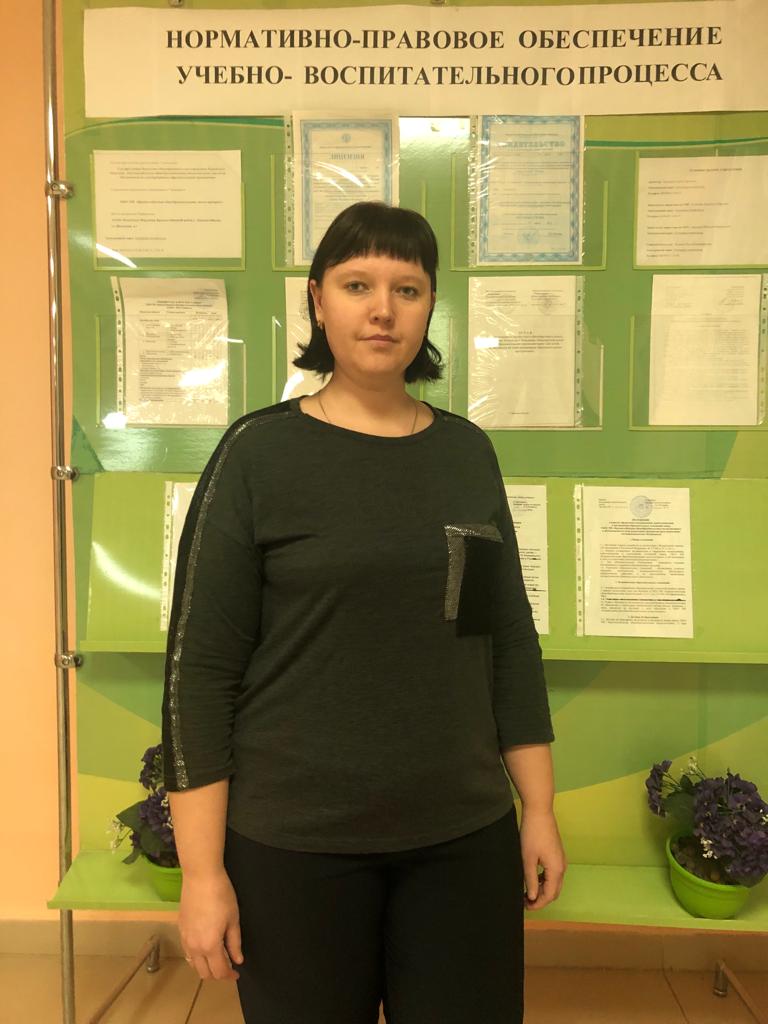 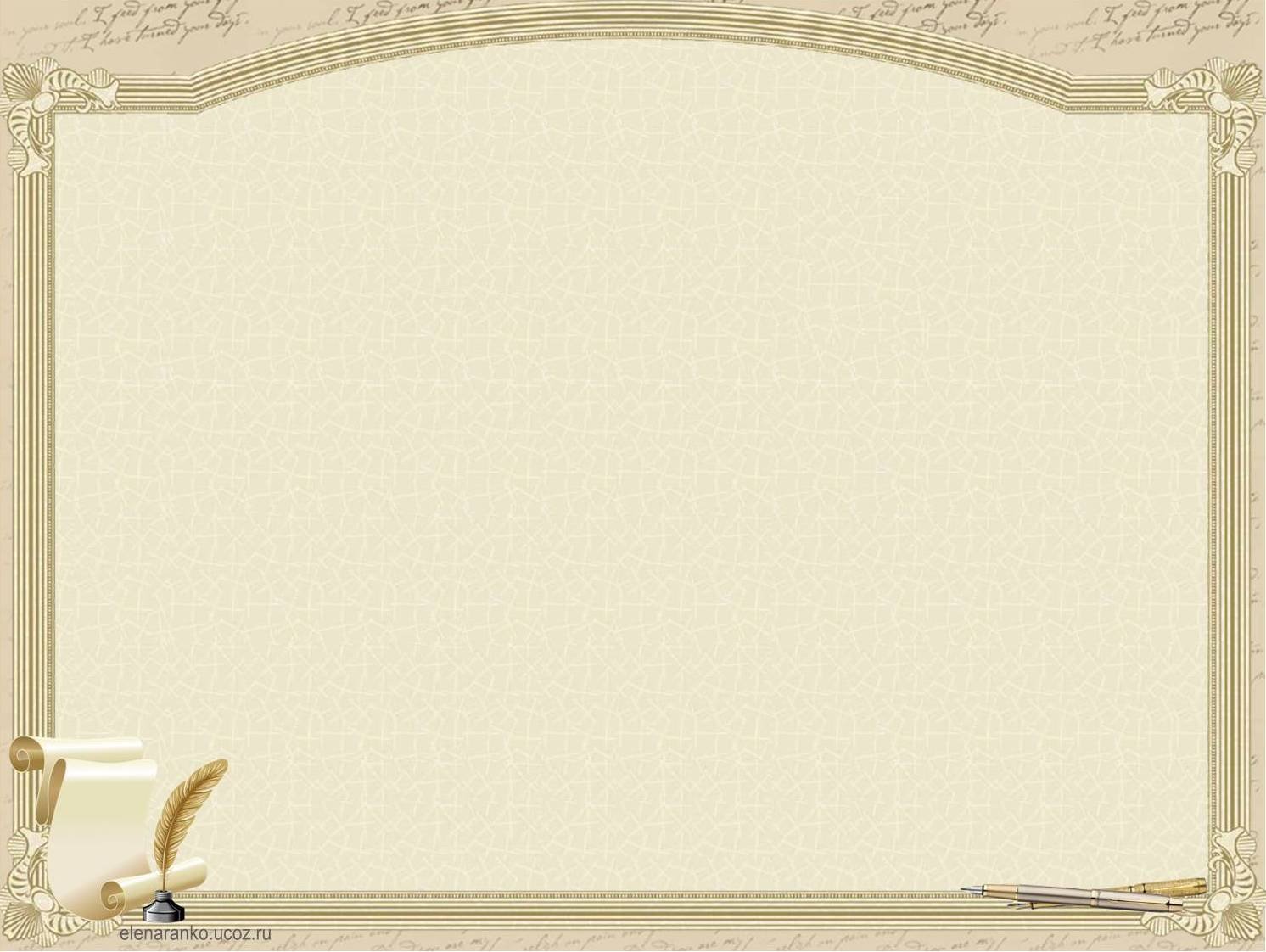 Представление собственногопедагогического опыта«Нравственное воспитание детей в условиях школы-интерната».
https://sh-int-krasnoslobodskaya r13.gosweb.gosuslugi.ru
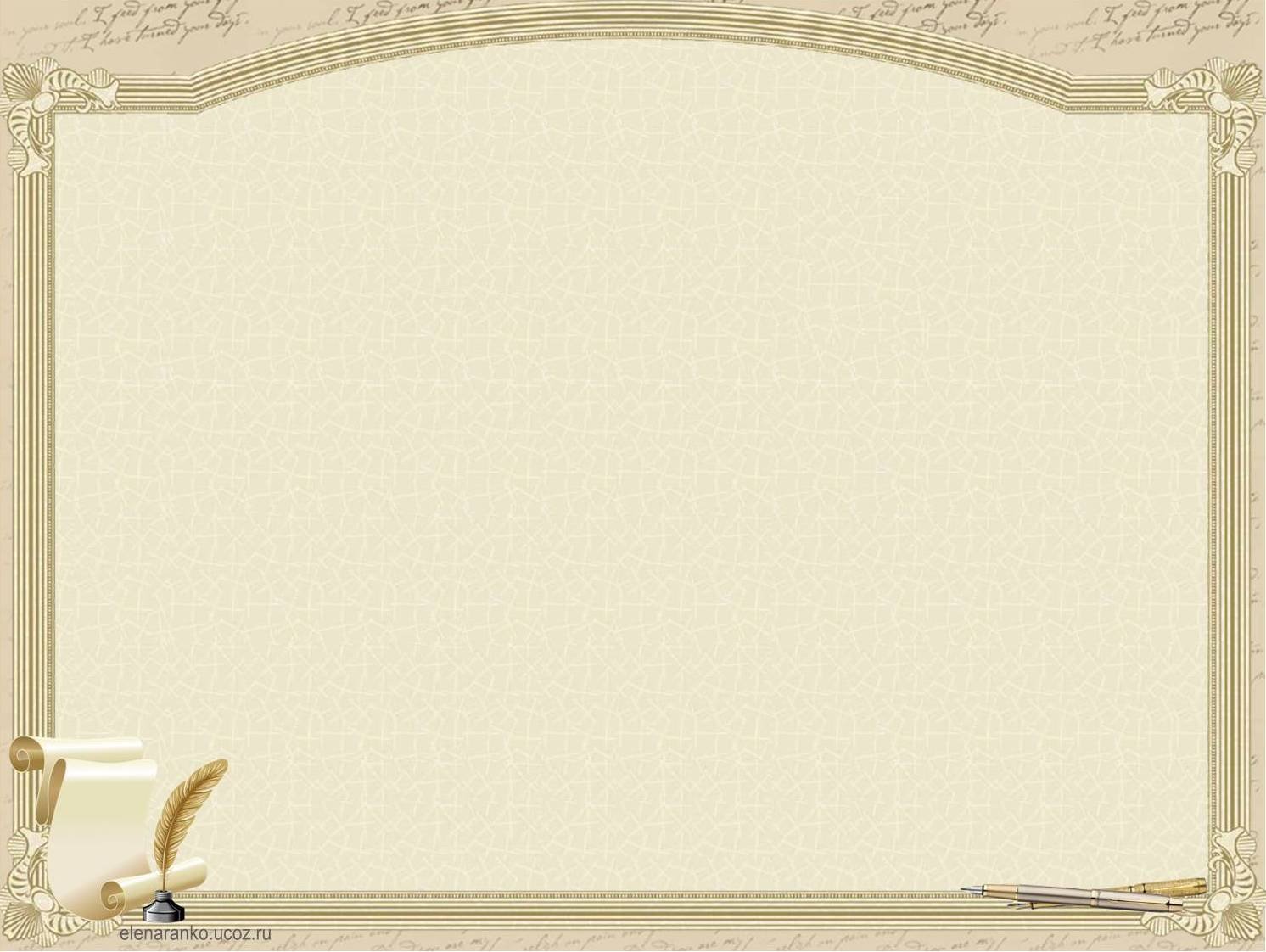 Создание комфортного психологического климата в группах
Справка - подтверждение
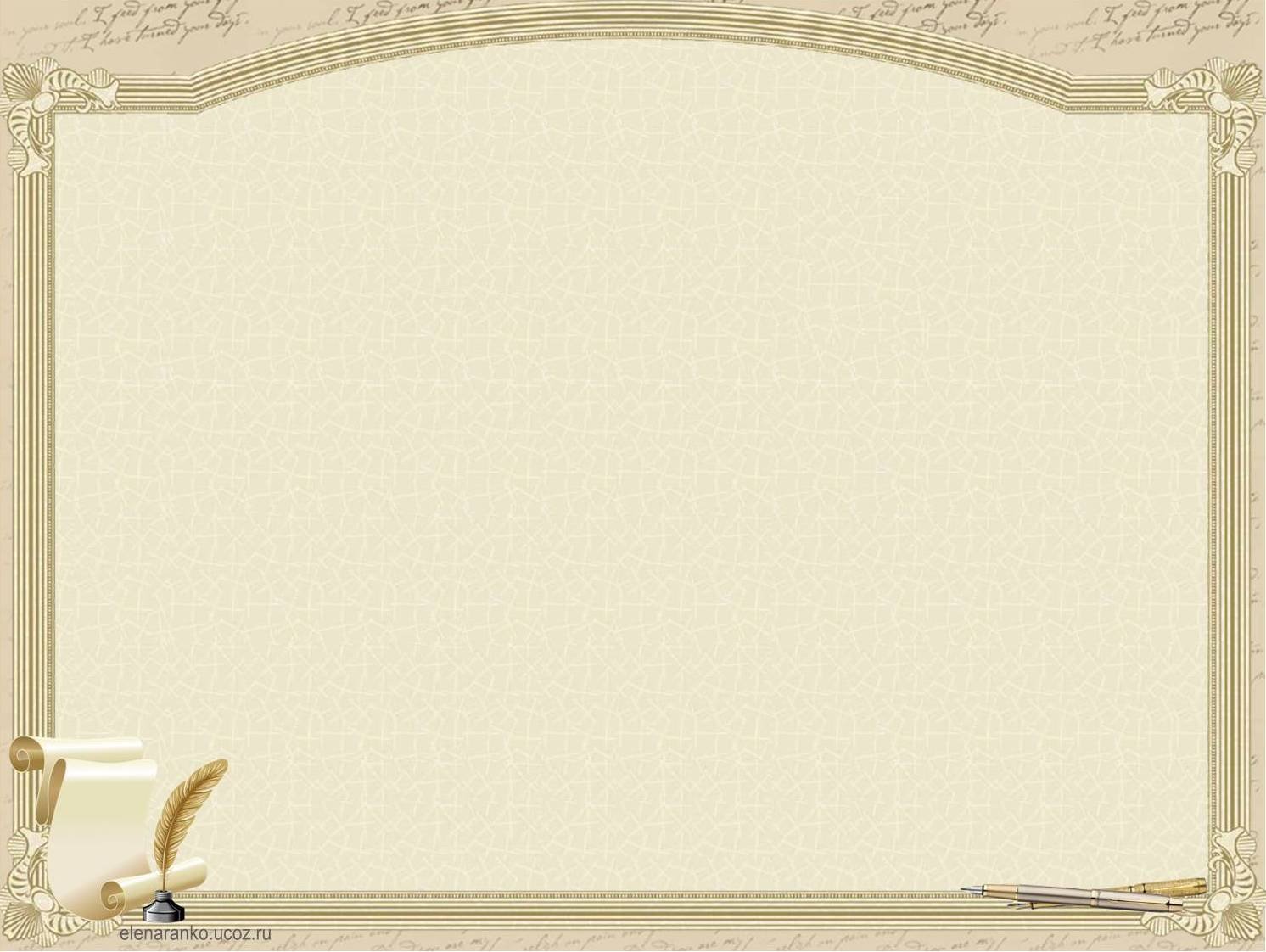 Взаимодействие с родителями
Справка - подтверждение
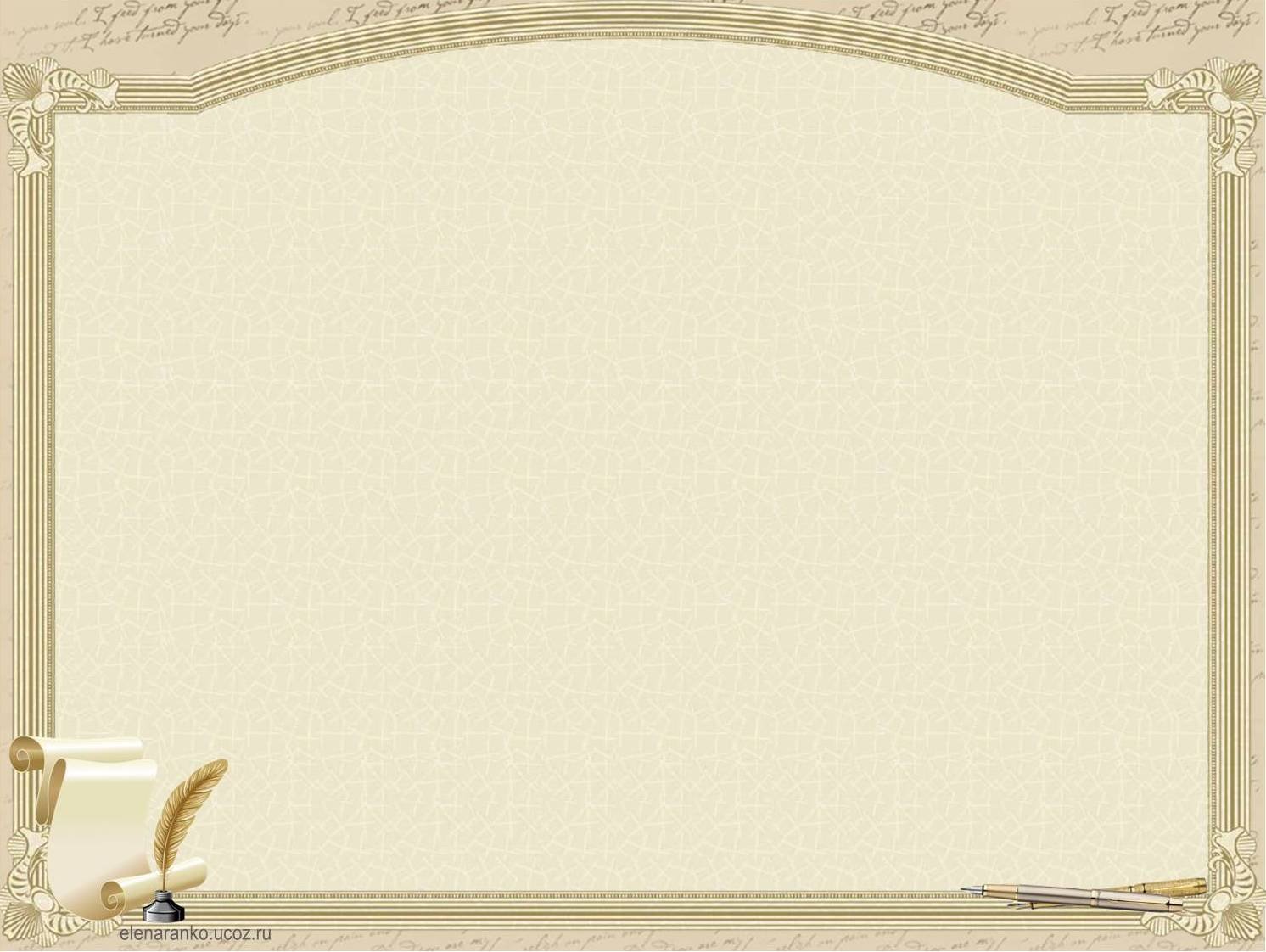 Взаимодействие с педагогами
Справка - подтверждение
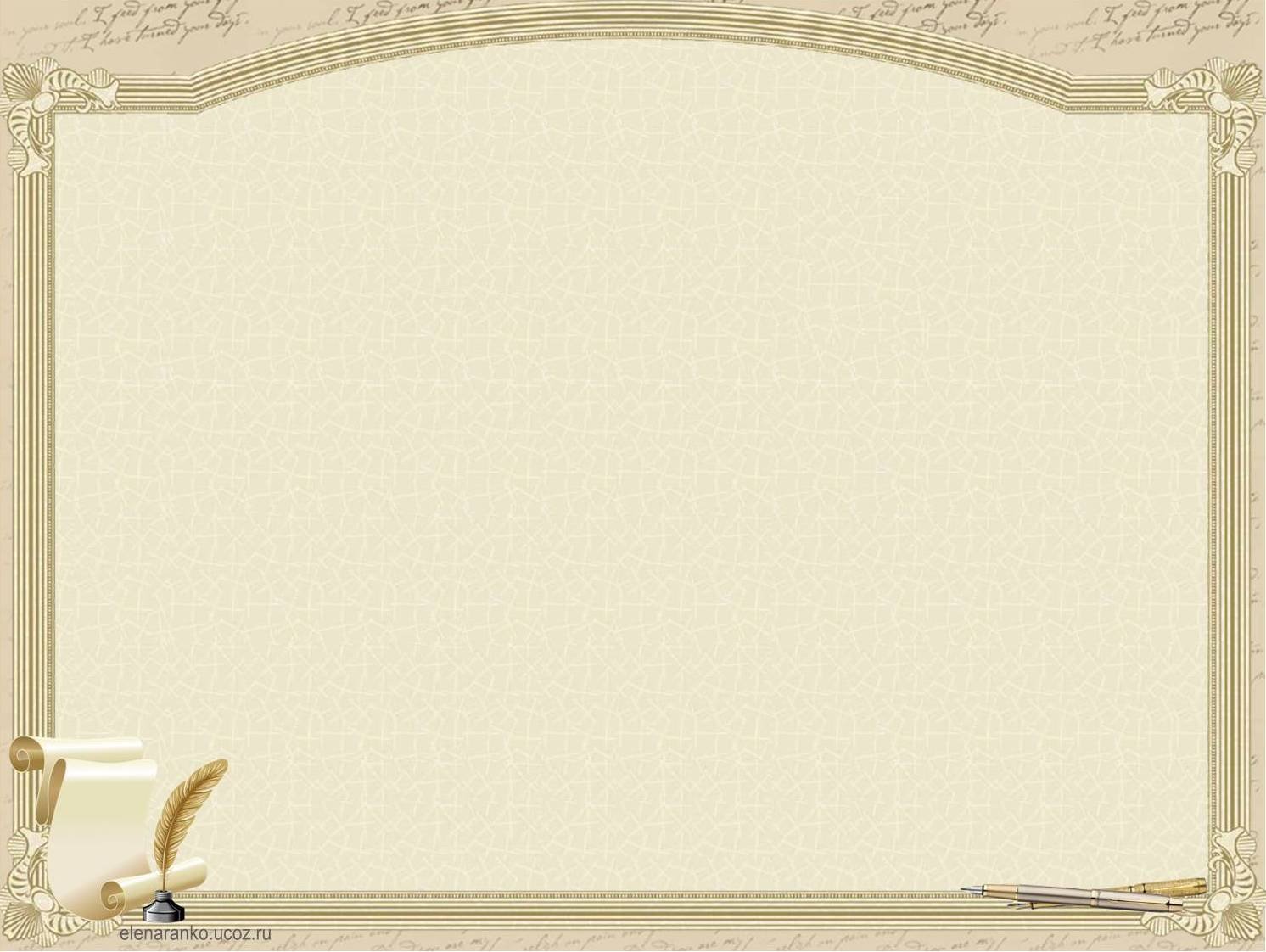 Активное применение здоровьесберегающих     технологий
Справка - подтверждение
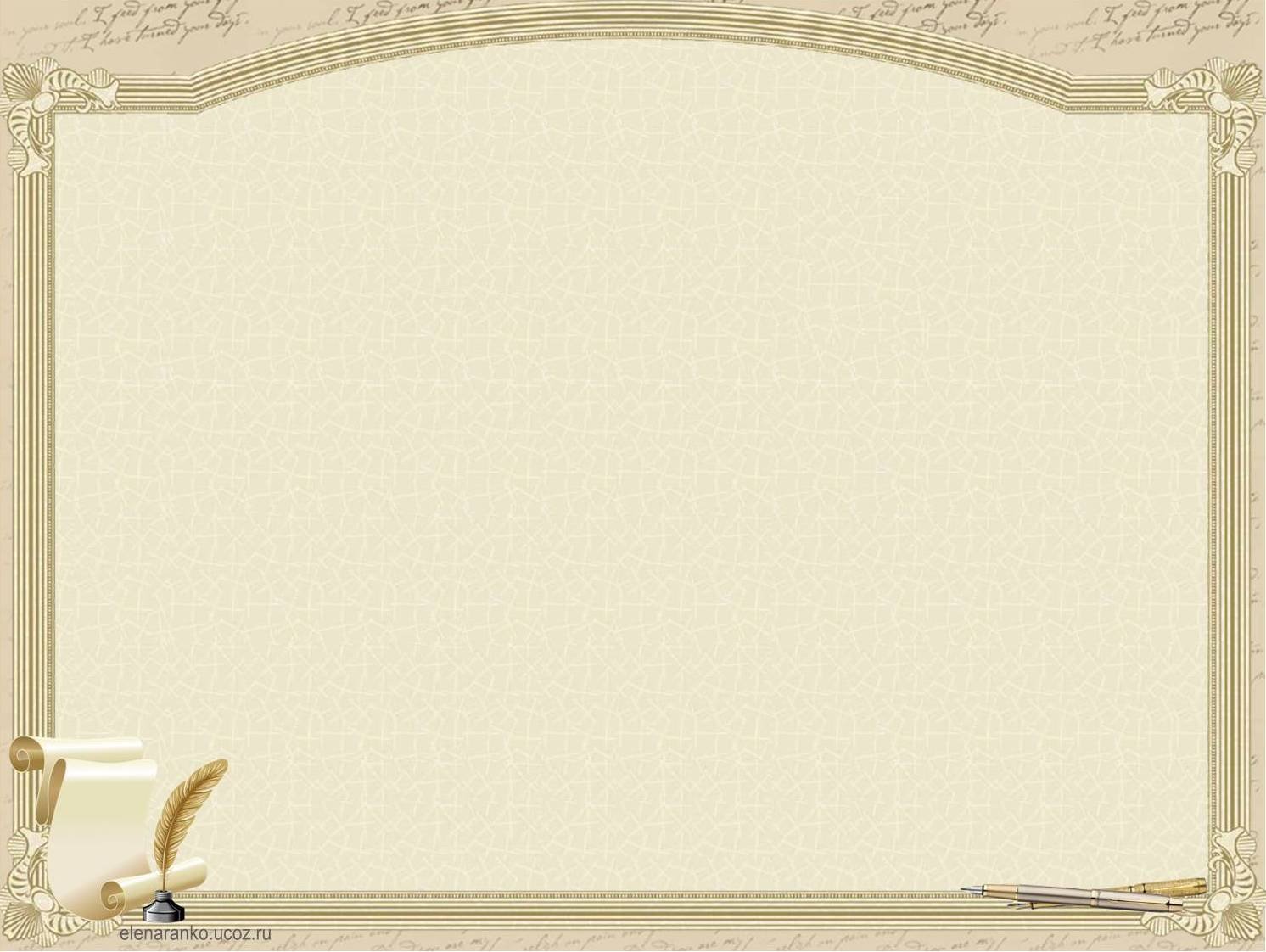 Участие детей в открытых конкурсах, выставках, турнирах, соревнованиях
Интернет- конкурсы  2
Муниципальный уровень   2
Республиканский уровень 1
Российский уровень 1
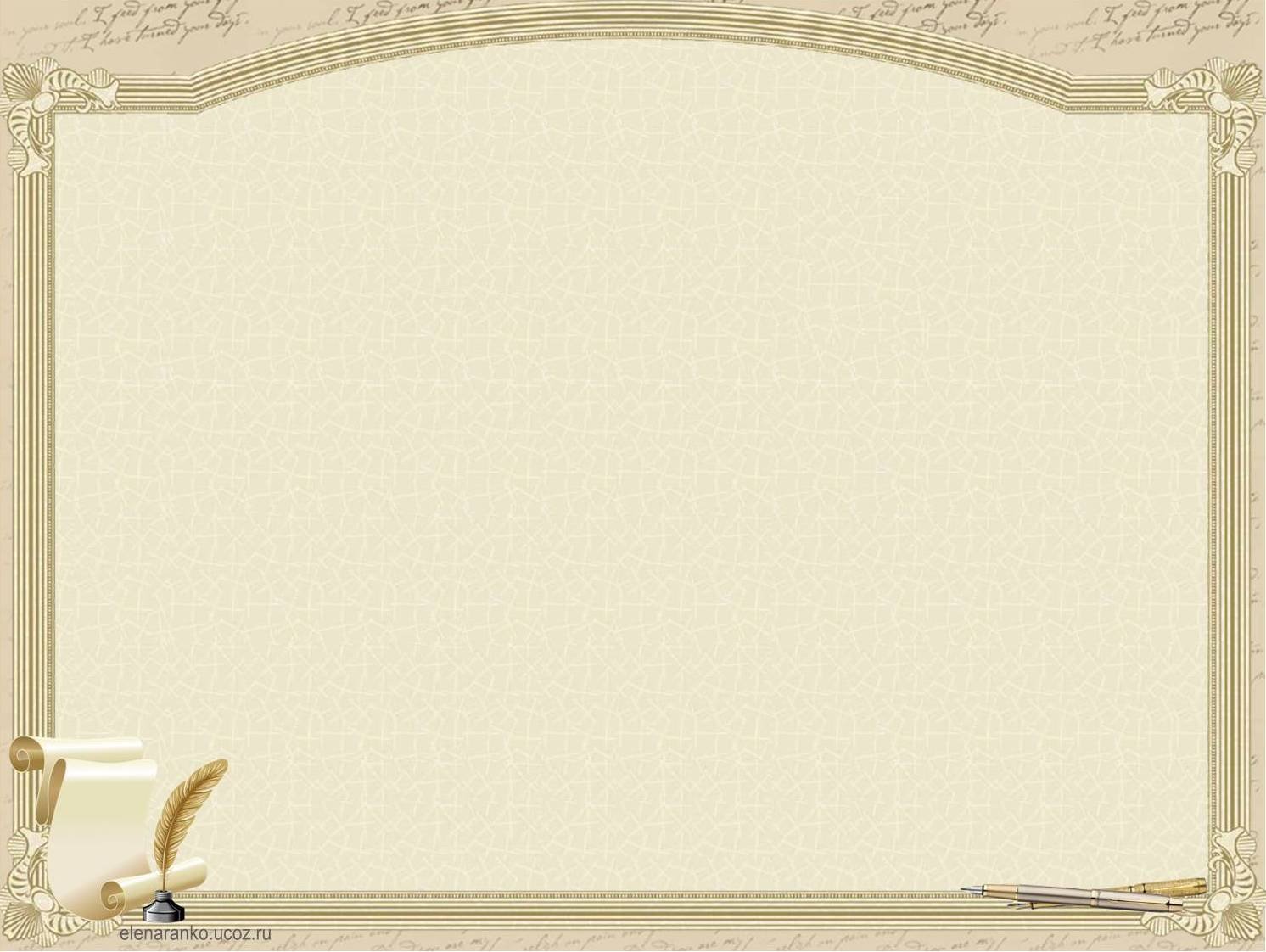 Наличие публикаций
Интернет 3
Справка - подтверждение
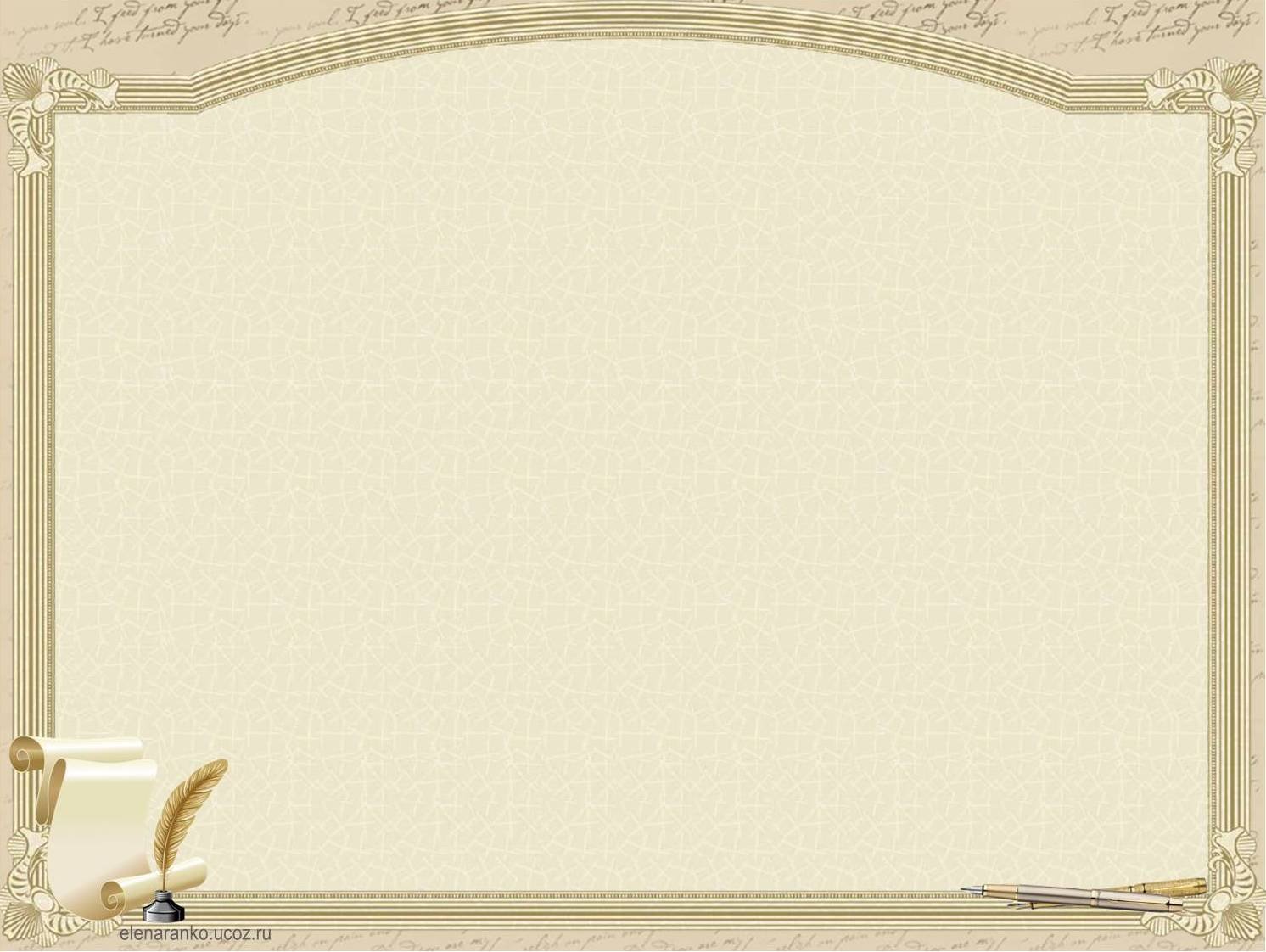 Выступления на заседаниях методических советов, научно-практических конференциях, педагогических чтениях, семинарах, секциях, форумах
Образовательный уровень  1
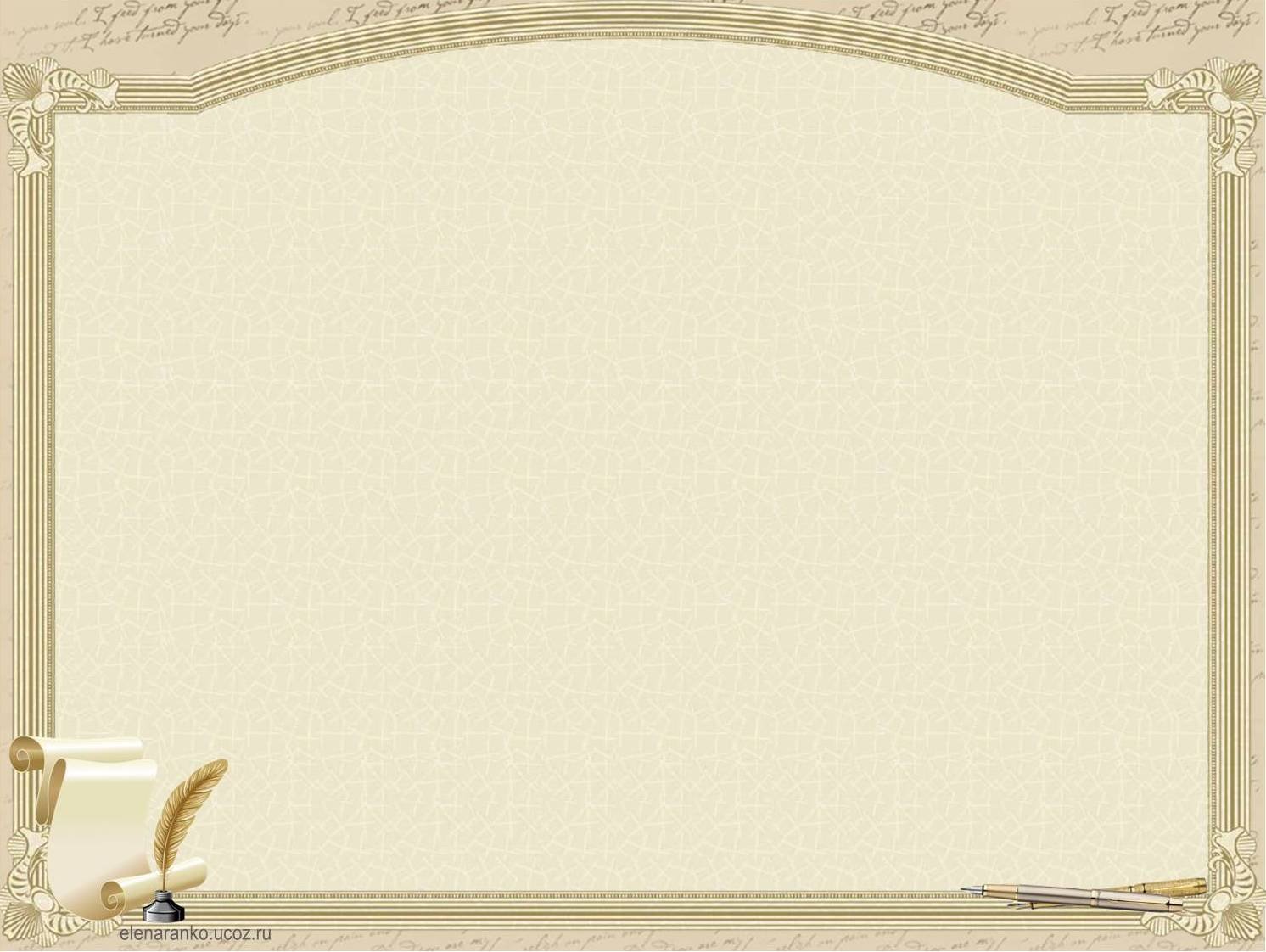 Проведение открытых занятий, мастер-классов,  мероприятий
Справка - подтверждение
Справка - подтверждение
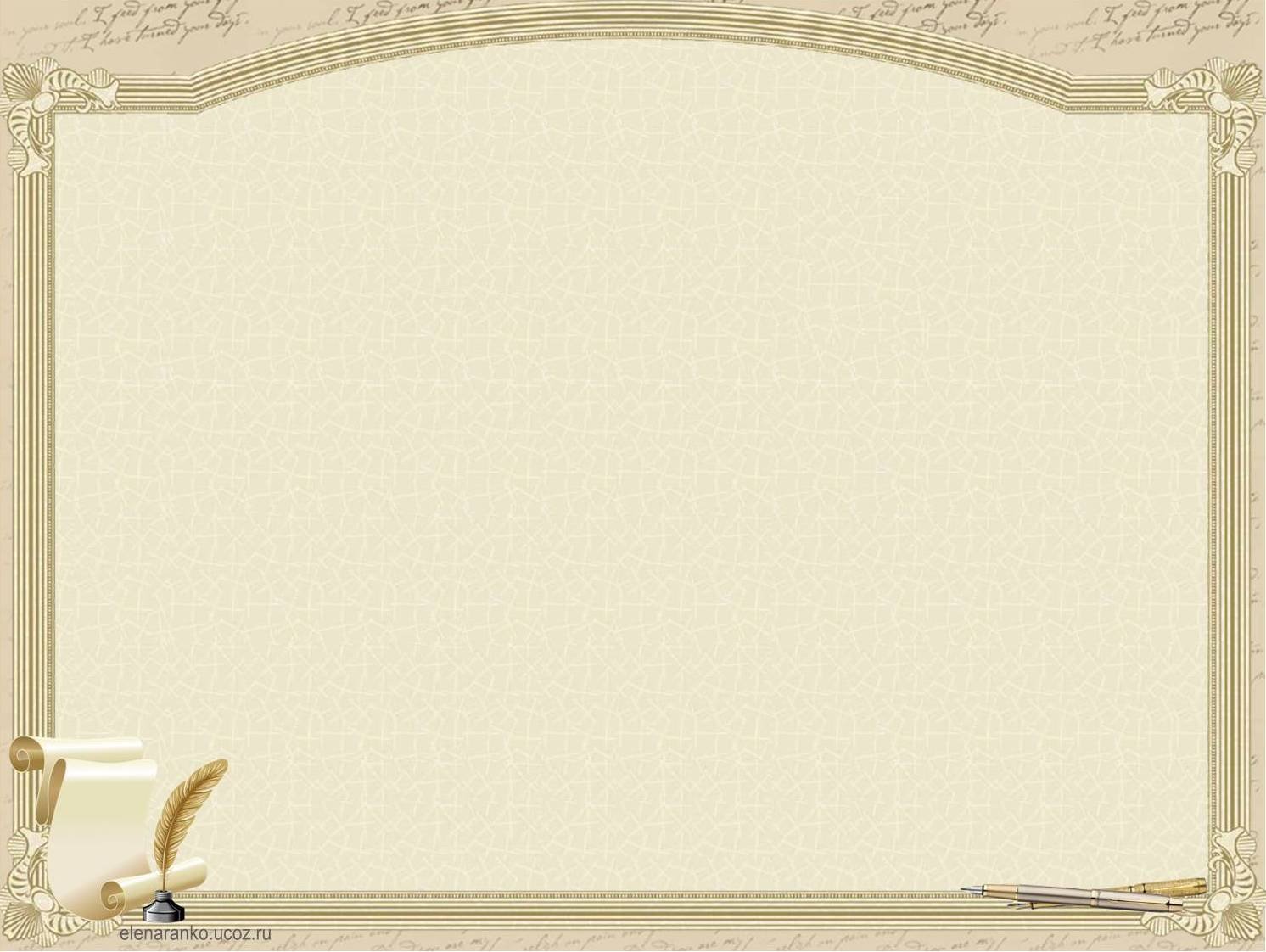 Общественно-педагогическая активность педагога
Муниципальный уровень 1
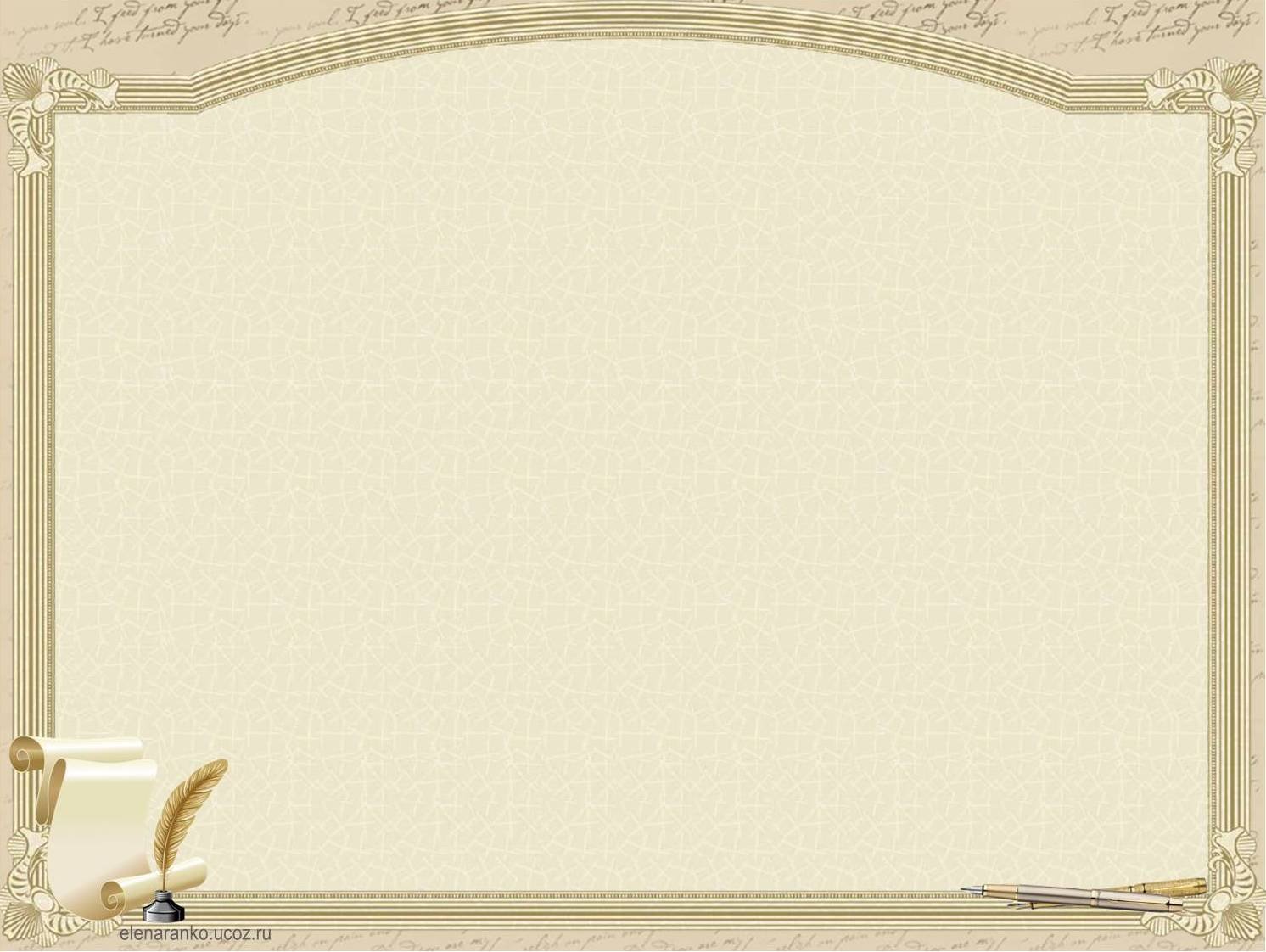 Участие педагога в профессиональных конкурсах
Интернет - конкурсы  ̶  1
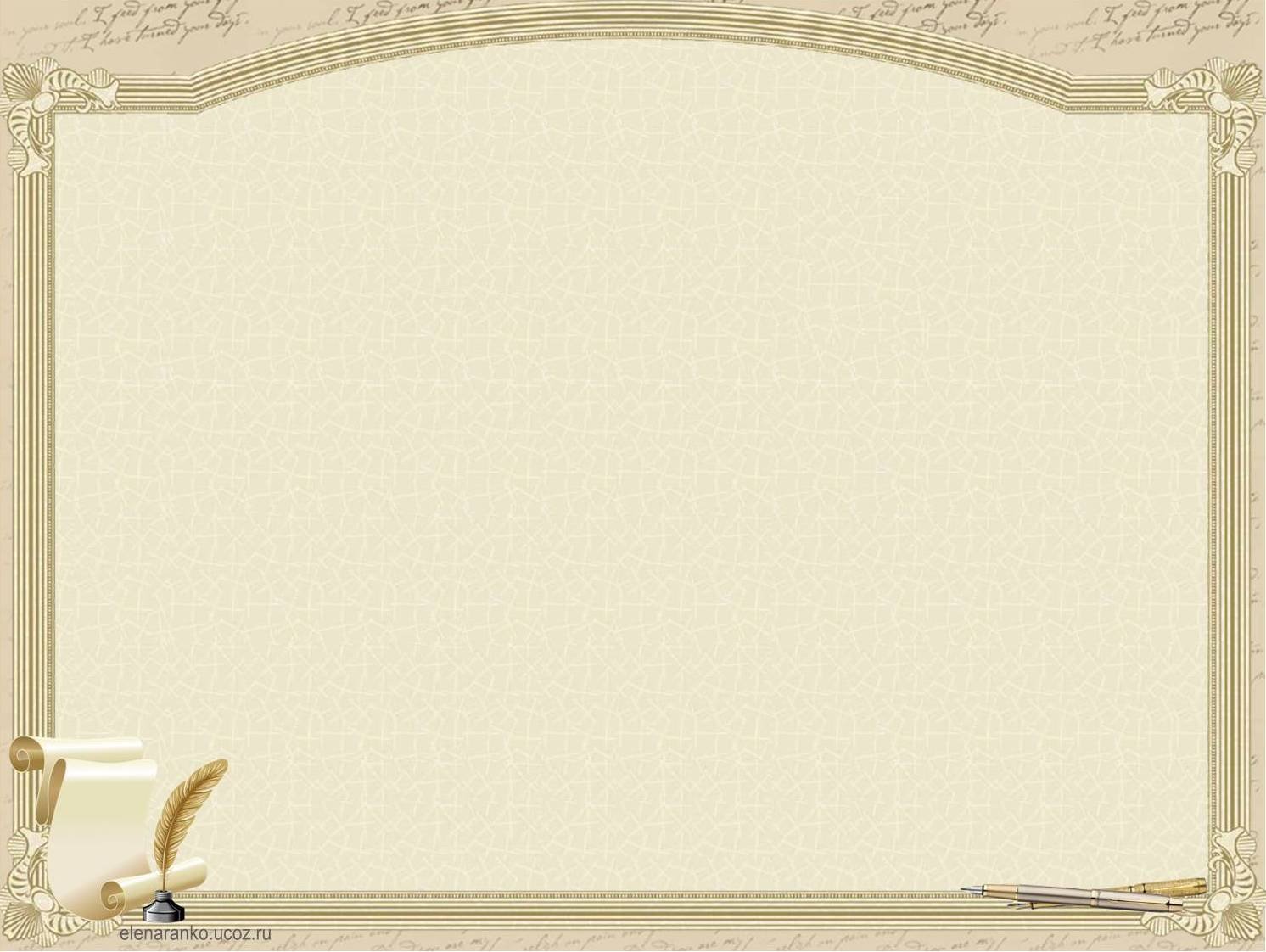 Награды и поощрения
Муниципальный уровень 2
Республиканский уровень 1
Российский уровень 1